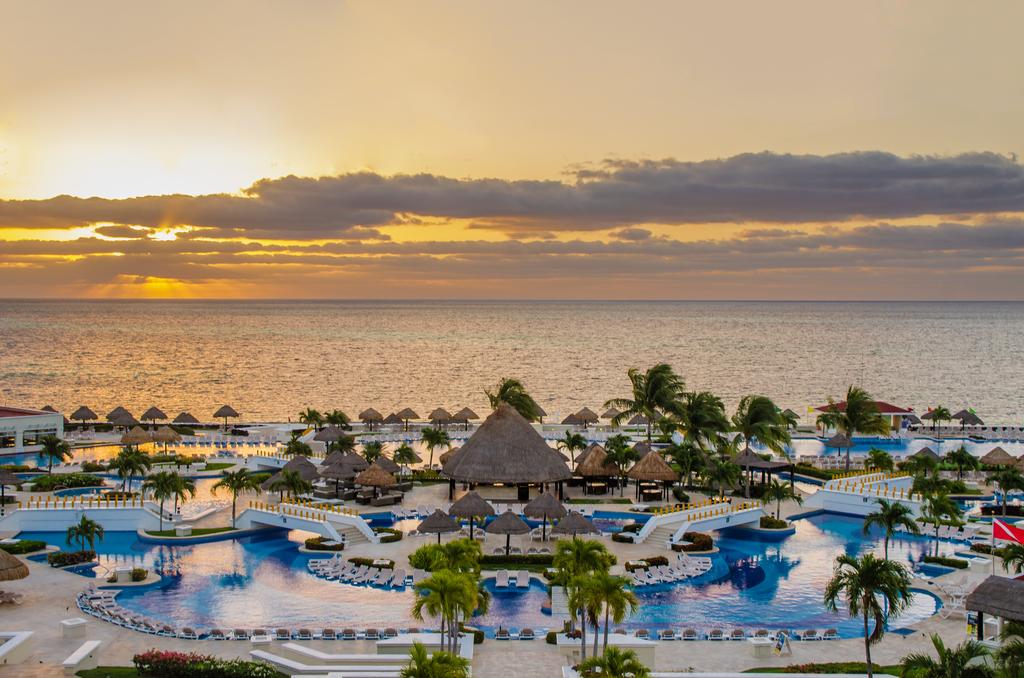 Travel to Cancun, Mexico
Addie Pinomesa
Cancun, Mexico on a Map
2/26/19
Resorts located in Cancun
2/26/19
Restaurants in Cancun
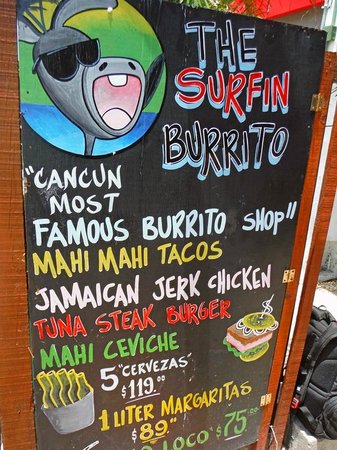 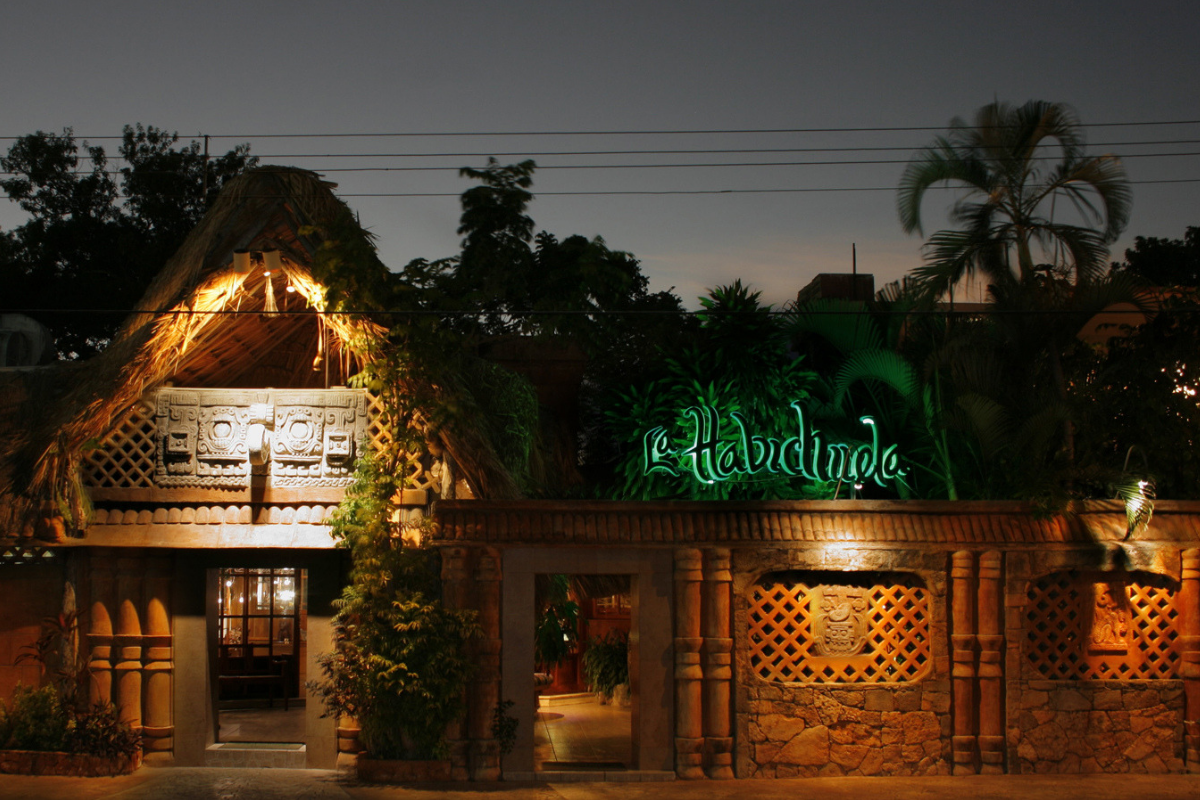 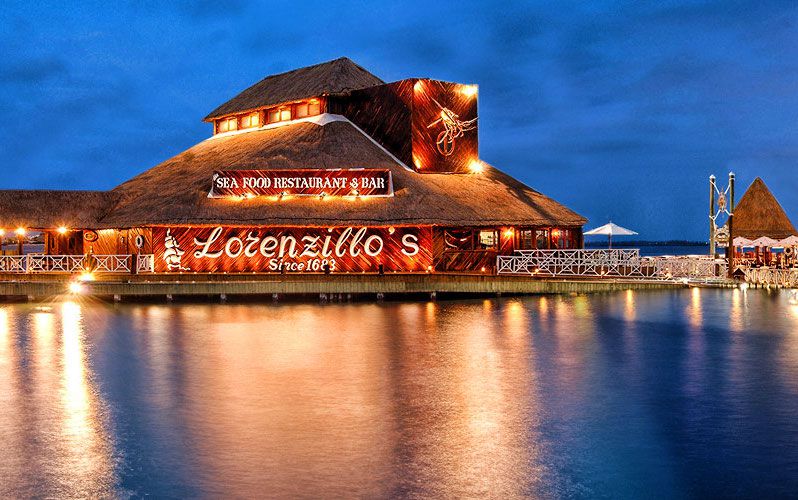 2/26/19
Tourist Attractions in Cancun
Xplor- “Xplor is a park that will take you to enjoy adventures flying across the sky on zip-lines, go through the paths of the jungle on amphibious vehicles and to swim and float on rafts in underground rivers Earth created millions of years ago.”
360 Surf School- “Our mission for our students is to push the basics, teaching the proper surfing techniques and providing a solid foundation needed for the safety and growth in their surfing experience”
Always Diving- “Always Diving is your diving expert in Cancun. We have been helping both beginner and experienced scuba enthusiasts explore the world underneath the waves of the Yucatan Peninsula. For over thirty years, we’ve been organizing diving expeditions from Cancun to Cozumel, to the conotes around Rivera Maya.
2/26/19
Daily and Nightly Temperatures in Cancun
2/26/19
References
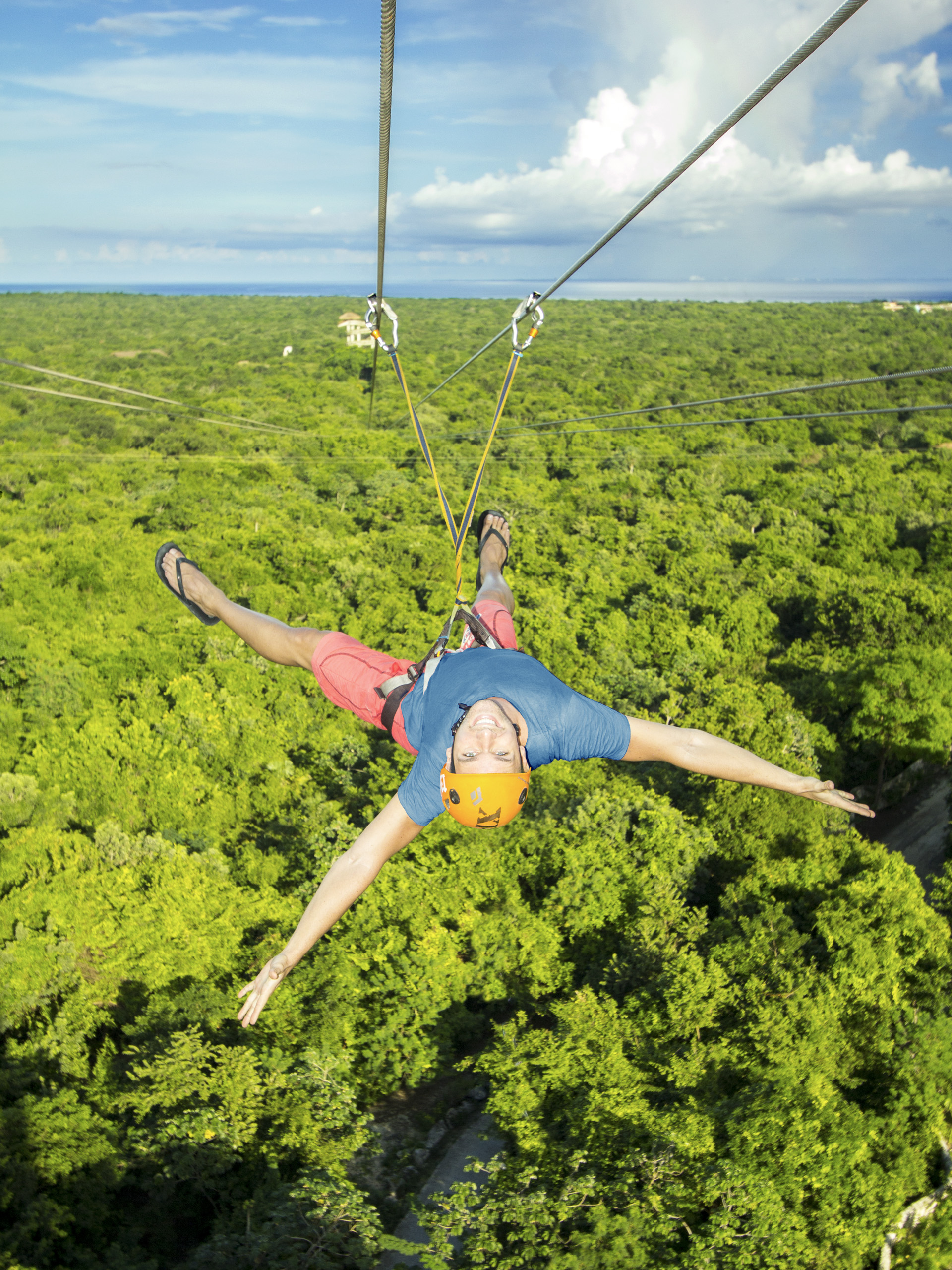 https://www.moonpalacecancun.com/en-us
https://ventusatmarinaelcid.com
http://www.grandsunsetprincess.com
https://www.valentinmaya.com
https://www.hrhcancun.com
http://www.hiddencancun.com/mexico-info/cancun-weather/
https://www.lorenzillos.com.mx/menu-2/
https://www.facebook.com/thesurfinburrito/menu/
http://www.lahabichuela.com/entradas2/
https://www.xplor.travel/en/xplor-admission/?gclid=Cj0KCQiA5NPjBRDDARIsAM9X1GL8b_g8VUvyn2-rm_63Ww12IpqNPfnRKc2fFyfkQyhrAq__YduyQ-EaAiUHEALw_wcB&gclsrc=aw.ds
https://www.360surfschoolcancun.com
https://alwaysdiving.com
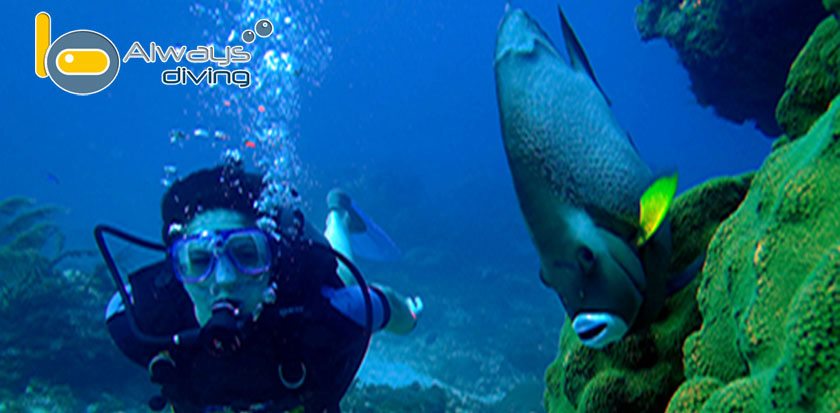 2/26/19